Публичные слушания по отчету 
об исполнении бюджета Гатчинского муниципального района
 за 2024 год
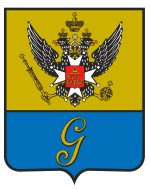 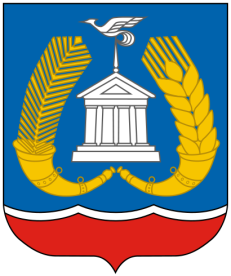 Заместитель председателя комитета финансов
Гатчинского муниципального округа 
Е.М. Булычёва
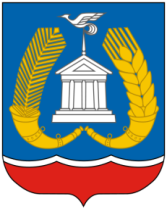 Основные параметры исполнения бюджета Гатчинского муниципального района за 2024 год
2
Доходы бюджетаГатчинского муниципального района за 2024 год
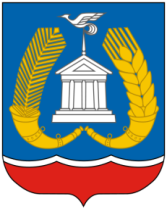 млн. руб.
3
Расходы бюджета Гатчинского муниципального района в разрезе  муниципальных программ за 2024 год
млн.руб.
4
Расходы на современное образование в Гатчинском муниципальном районе составили 8 175,7 млн. руб.
СОВРЕМЕННОЕ ОБРАЗОВАНИЕ
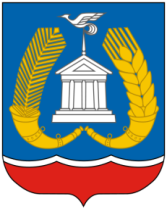 Начальное, основное, среднее общее образование
3 139,6 млн.руб.
 39 школ
22 621 обучающийся
2 179 работников
Дополнительное образование 
494,8 млн.руб.
10 учреждений
19 581обучающихся
254 работников
Дошкольное образование
2 524,5 млн.руб.
38 детских садов
14 подразделений в школах
9 385 воспитанников
1714 работников
5
Отраслевые проекты: Укрепление материально-технической базы: 
дошкольного образования
 -164,4 млн.руб.
дополнительного образования 
– 366,3 млн.руб.
Организация отдыха и оздоровление детей
71,8 млн.руб.
(МАУ ДОЛ «Лесная сказка»
1 723 отдыхающих; дневные лагеря на базе школ – 2 531 ребенок; дети-инвалиды – 8 человек, 250 детей участников СВО)
8 175,7 млн.руб. 
в т.ч. за счет средств:
ФБ – 410,3 млн.руб. (5,0%) 
ОБ – 5 283,9 млн.руб.(64,6%)
МБ – 2 481,6 млн.руб. (30,4%)
Региональные проекты: 
«Современная школа» - 1 073,0 м.р.
«Успех каждого ребенка» – 997,8м.р.
«Цифровая образовательная среда» - 14,2м.р.
«Патриотическое воспитание граждан РФ» - 12,4м.р.
Социальная защита прав детей сирот и детей, оставшихся
 без попечения родителей 
132,4 млн.руб.
Содействие развитию образования
181,2 млн.руб.
Региональный проект «Современная школа» - 1 073,0 млн. руб.
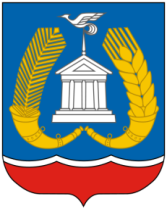 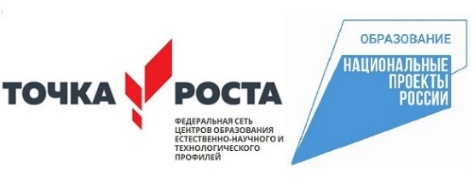 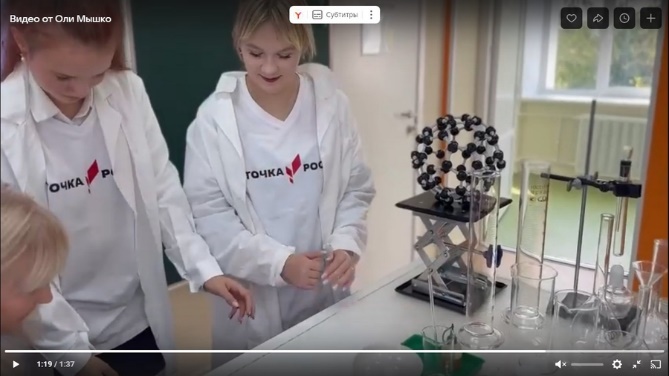 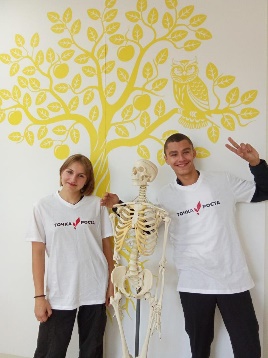 В центрах «Точка роста» ребята будут изучать школьные предметы естественно-научной и технологической направленностей с использованием современного оборудования, а педагоги смогут использовать новые методы обучения и ранее недоступные формы работы.
Растём с «Точкой роста»!
Открыты центры «Точка роста»  в пяти школах:
Таицкая, Пламенская, Сусанинская, Войсковицкая школа №1 и Сиверская гимназия. 
Обновление материально-технической базы: наборы роботехники, поставка ноутбуков, цифровые лаборатории, многофункциональные устройства.
11,6 МЛН.РУБ.
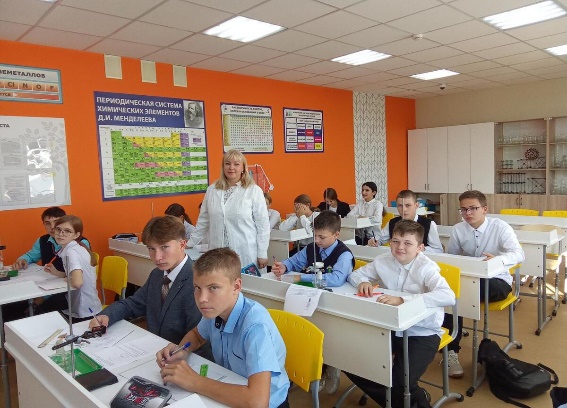 6
Продолжение строительства 
школы на 1175 мест в мкр.«Аэродром»:
оплата строительно-монтажных работ, технологическое присоединение к сетям, оказание услуг по осуществлению строительного и авторского надзора, приобретение немонтируемого оборудования.
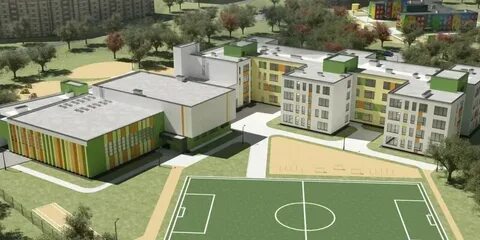 1 061,4 МЛН.РУБ.
Строительство на объекте идет по графику. Специалисты ведут работы по внутренней инженерии и завершают прокладку наружных сетей коммуникаций. В марте намерены приступить к внутренней отделке здания. Согласно контракту, ввод школы в эксплуатацию намечен на июнь 2025 года.
Региональный проект «Успех каждого ребенка»
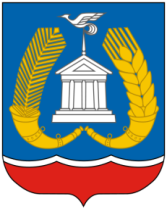 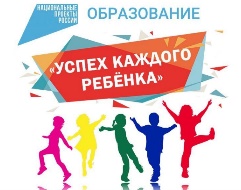 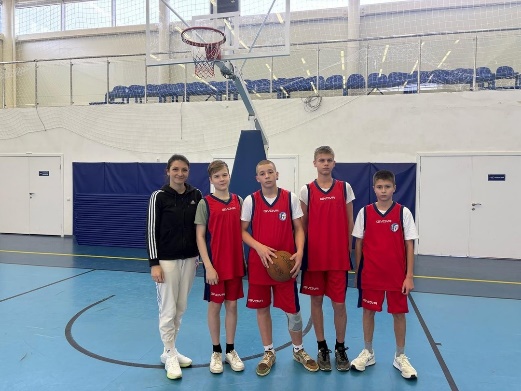 Создание дополнительных мест
расходы направлены на закупку оборудования: 
МБОУ «Большеколпанская СОШ» 
(90 мест физкультурно-спортивной направленности),
МБОУ «Сиверская СОШ №3» 
(90 мест художественной направленности).
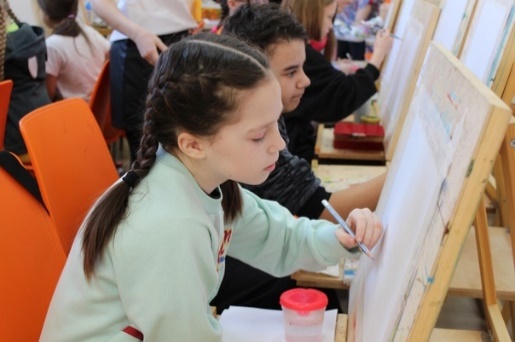 1,0 МЛН.РУБ.
7
Региональный проект «Цифровая образовательная среда
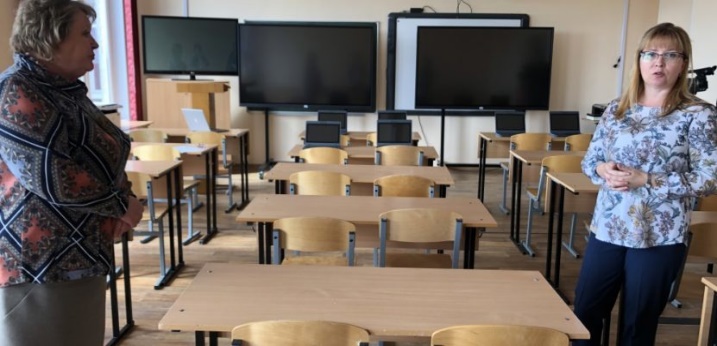 Обновление материально-технической базы расходы направлены на приобретение компьютерного оборудования в : МБОУ «Гатчинская СОШ №1», МБОУ «Гатчинская СОШ №8», МБОУ Коммунарская СОШ №2», МБОУ Терволовская ООШ».
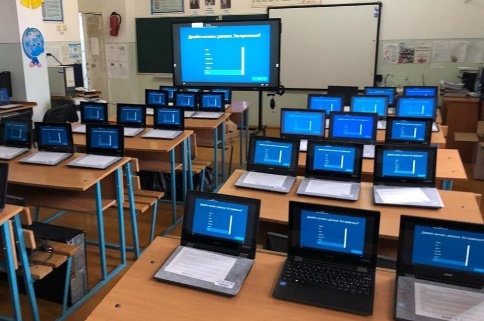 14,2 МЛН.РУБ.
Региональный проект «Патриотическое воспитание граждан РФ
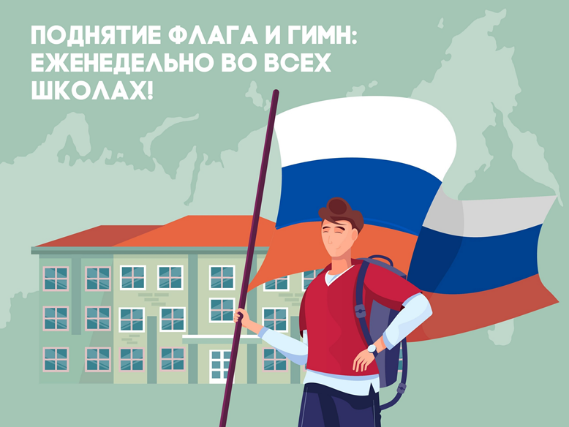 Во всех общеобразовательных учреждениях Гатчинского района разработаны и внедрены рабочие программы воспитания и календарные планы госпитальной работы, еженедельно проводится церемония поднятия флага и исполнения гимна Российской Федерации.
Мероприятия по оплате советникам  директоров по воспитанию и взаимодействию с детскими общественными объединениями -
39 общеобразовательных учреждения.
12,4 МЛН.РУБ.
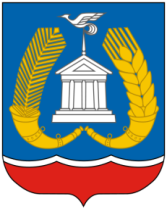 Отраслевой проект «Сохранение и развитие материально-технической базы организаций дошкольного образования»
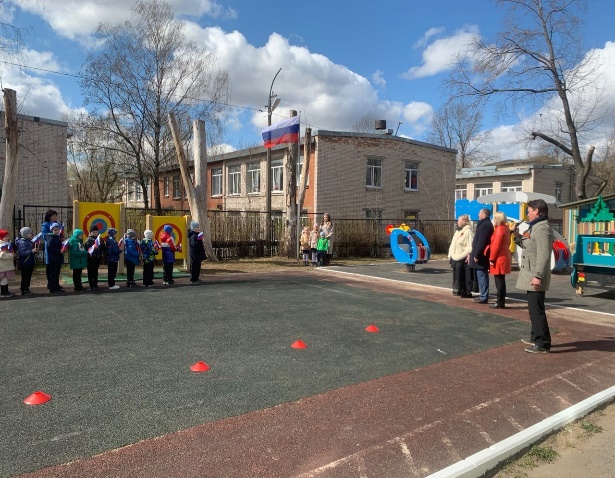 Проведение строительно-монтажных и ремонтных работ: 
4,4 м.р.: проведение ремонтных работ осуществлено в
 10 образовательных учреждениях; 
70,9 м.р.: строительно-монтажные работы по строительству ясельного корпуса на 90 мест в МБДОУ «Детский сад №13»;
90,0 м.р.: строительно-монтажные работы и прочее по строительству детского сада на 180 мест по адресу: Ленинградская область, Гатчинский район, г.Коммунар, массив «Ижора» , уч.4.
164,4 МЛН.РУБ.
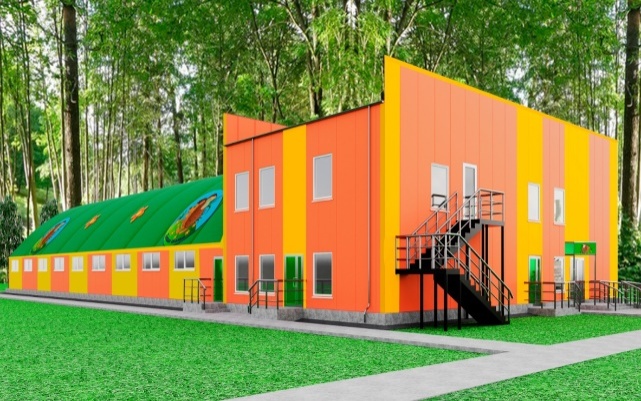 8
Отраслевой проект «Сохранение и развитие материально-технической базы организаций общего и дополнительного образования»
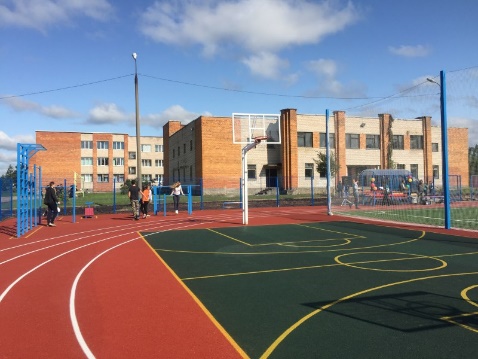 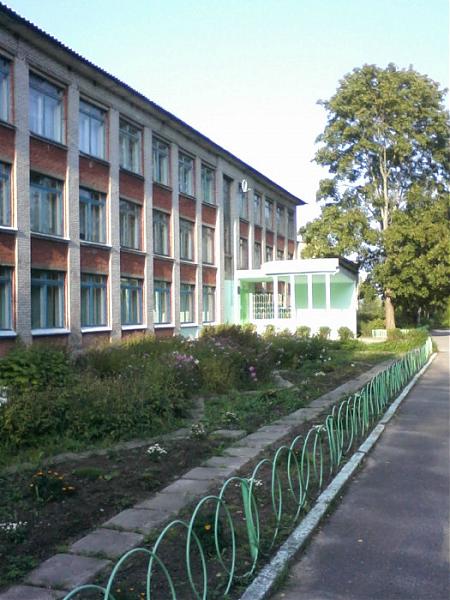 216,5 м.р.: продолжение реновации МБОУ«Гатчинская  СОШ № 4» 
89,8 м.р.: капитальный ремонт здания и приобретение оборудования МБОУ «Высокоключевая СОШ»;
24,1 м.р.: субсидия на проведение ремонтных работ: 5 учреждений дополнительного образования,19 учреждений общего образования;
26,1 м.р.: капитального ремонта спортивных площадок (стадионов) МБОУ «Кобринская ООШ», МБОУ «Вырицкая СОШ N 1»;
9,7 м.р.: субсидия на обновление материально-технической базы столовых и пищеблоков МБОУ «Дружногорская СОШ».
366,3 МЛН.РУБ.
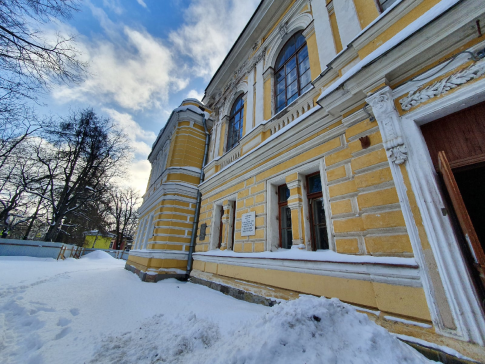 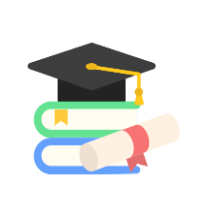 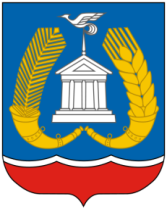 Обеспечение бесплатным питанием детей в школах 256,5 млн.руб.
9626
человек
9
256,5 млн.руб.
2 566
человек
249
человек
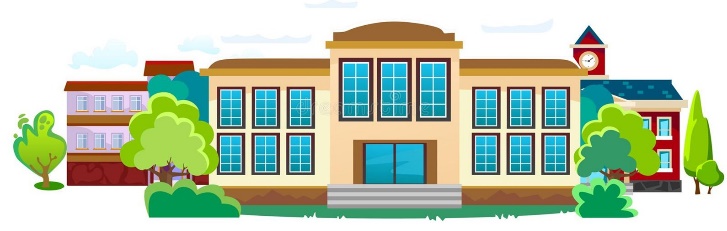 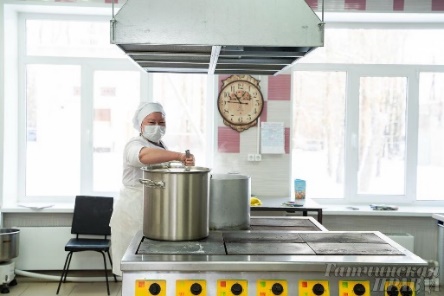 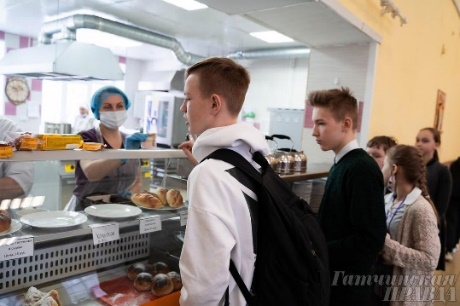 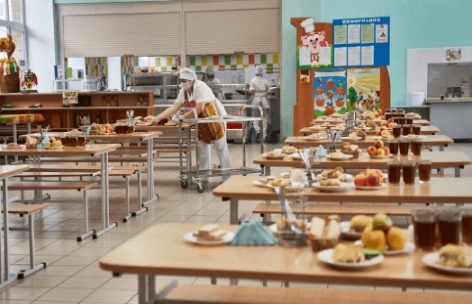 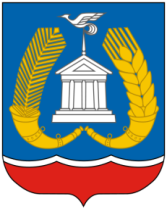 Социальная защита прав детей-сирот и детей, 
оставшихся без попечения родителей – 292,1 млн. руб. (94%)
Обеспечение бесплатного проезда 
 1,9 млн.руб.
450 детей, получающих пособие на содержание, из них:
8 чел. после 18 лет
Размер ежемесячного пособия - 15 739р.
355 детей имеет право на бесплатный проезд 
Размер ежемесячной выплаты  433 руб.
Выплата на содержание детей-сирот
87,5 млн.руб.
Постинтернатное сопровождение 
детей-сирот 
0,2 млн.руб.
Выплата вознаграждения, приемным родителям
35,2 млн.руб.
10
На обеспечение сопровождения детей-сирот заключено 16 договоров.
61 приемная семья,
129 детей в приемных семьях
276 детей имеет право на компенсацию ЖКХ
Потребность оплаты ЖКУ в месяц  384,7тыс.руб.
Подготовка граждан, желающих принять ребенка
2,0 млн.руб.
Компенсация  
ЖКХ
6,6 млн.руб.
Количество граждан, выразивших желание стать опекунами или попечителями 75 человек.
С целью подготовки ежегодно проводится работа «Школы приемных родителей». Это курсы по подготовке граждан, выразивших желание стать опекунами или попечителями несовершеннолетних граждан либо усыновителями.
Подготовка осуществляется по программе, утвержденной приказом комитета по социальной защите населения Ленинградской области от 26 декабря 2022 г. № 04-85, и составляет 80 академических часов.
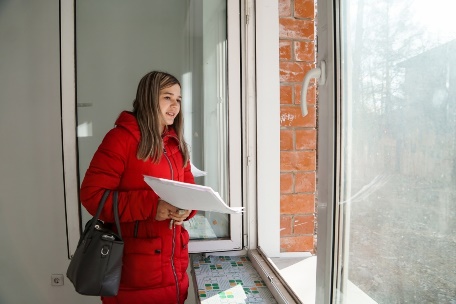 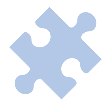 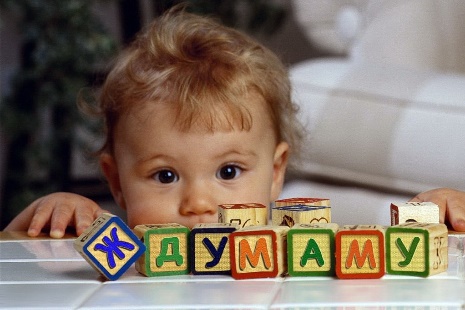 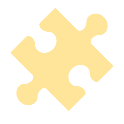 Приобретено для детей-сирот 41 жилое  помещение
 на общую сумму 159,7 млн.руб.
Развитие физической культуры и массового спорта в Гатчинском муниципальном районе – 417,1 млн. руб.
ТЕРРИТОРИЯ СПОРТА
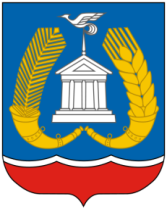 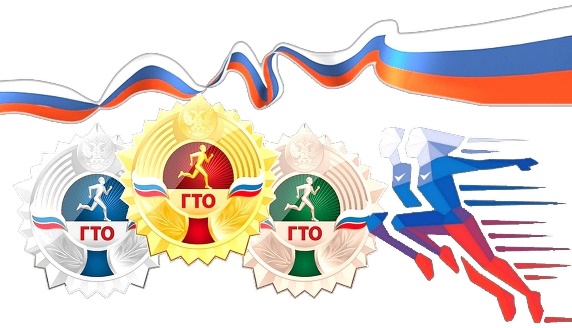 Содержание учреждений физкультуры
и спорта: 
28,4 млн.руб. - МАУ «ЦПСР «НИКА»
56,0 млн.руб. - МАУ ГМР "ЦРФКИС «ВОЛНА»
Межбюджетные трансферты городским и сельским поселениям по итогам конкурса на лучшую постановку работы по развитию спорта на территории поселений:
Веревское СП – 80,0 тыс.руб.;
Дружногорское ГП – 100,0 тыс.руб.;
Коммунарское ГП–  70,0 тыс.руб.;
Пудостьское СП– 100,0 тыс.руб.;
Сиверское ГП – 80,0 тыс.руб.;
Сяськелевское СП – 70,0 тыс.руб.
84,4 МЛН.РУБ.
24
11
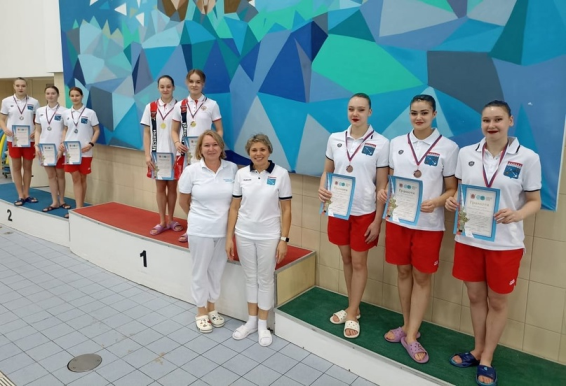 Расходы на проведение мероприятий:
16,4 млн.руб. - проведение официальных физкультурно-оздоровительных и спортивных мероприятий (проведение турниров, техническое обеспечение);
3,5 млн.руб. - участие спортивных сборных команд ГМР в областных, всероссийских и международных соревнованиях (предоставление автобусов, командирование спортивных сборных);
13,8 млн.руб. - материально-техническое обеспечение спортивных сборных команд ГМР (приобретение пассажирского автобуса на 35 мест, спортивного инвентаря и оборудования);
1,0 млн.руб. - проведение мероприятий по организации пропаганды, внедрению и приему нормативов  «Готов к труду и обороне»
36,0 МЛН.РУБ.
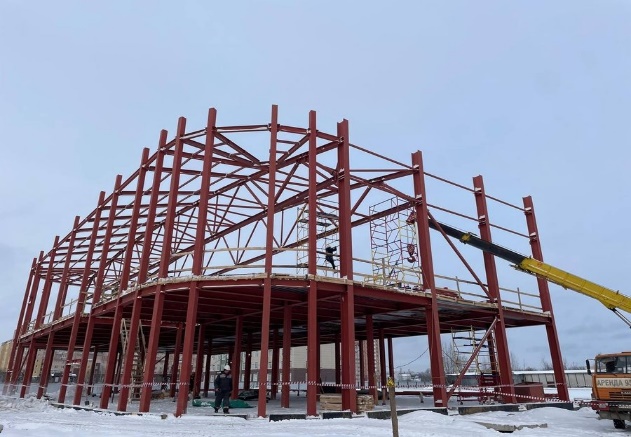 0,5 млн.руб.
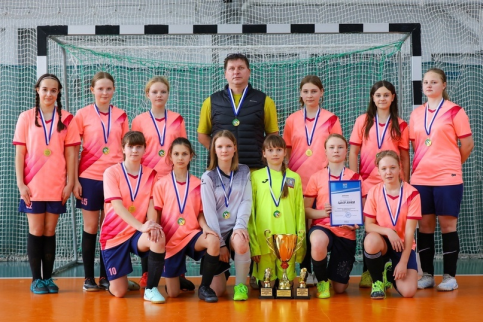 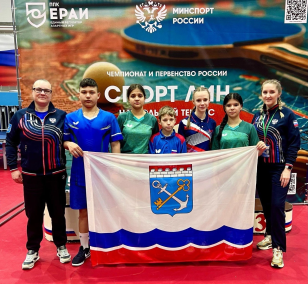 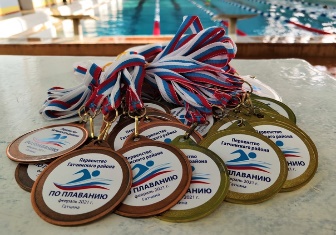 Продолжение строительства
 «Крытая ледовая арена в мкр.«Аэродром»
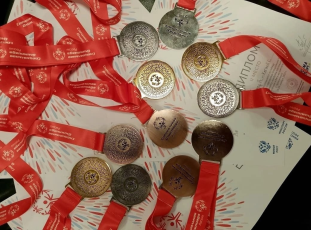 296,7 МЛН.РУБ.
выполнены работы по корректировке проектной, рабочей документации и строительству объекта, услуги по технологическому присоединению, осуществлен строительный контроль.
Расходы на развитие культуры в Гатчинском муниципальном районе составили 806,7 млн.руб.
СФЕРА КУЛЬТУРЫ
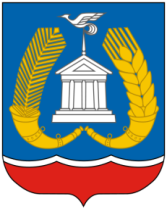 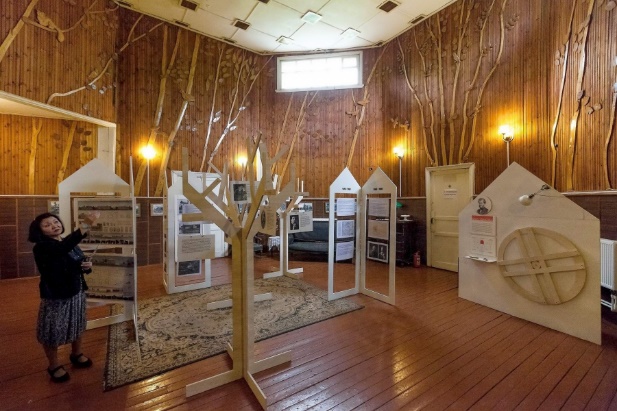 Обеспечение деятельности 
учреждений культуры 
55,5 млн.руб.
МБУ "ИКЦ ГМР "Дачная столица" 
МБУК "КЦ "Дом Исаака Шварца"
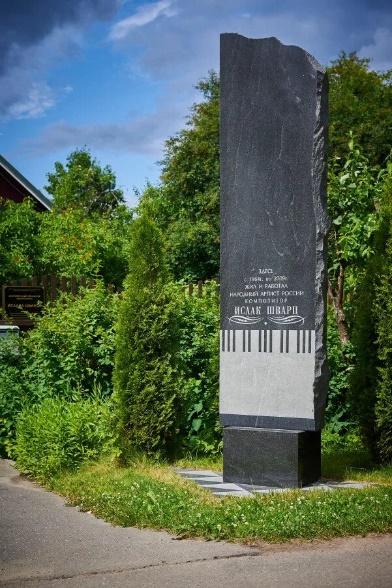 Обеспечение муниципальных учреждений дополнительного образования
 (в т.ч. приобретение музыкальных инструментов и оборудования)
361,1 млн.руб.
МБУДО «Войсковицкая ДШИ»
МБУДО «Вырицкая ДШИ»
МБУДО «ГДМШ им. М.М.Ипполитова-Иванова»
МБУДО «ДХШ г.Гатчины»
МБУДО «Коммунаровская ДШИ»
МБУДО «Новосветовская ДШИ»
МБУДО «Сиверская ДШИ» им. И.И. Шварца
МБУДО «Сяськелевская ДШИ»
МБУДО «Таицкая ДМШ им.Н.А.Римского-Корсакова»
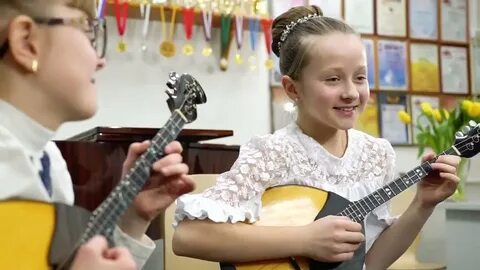 12
Организация бухгалтерского сопровождения учреждений культуры и дополнительного образования
24,6 млн. руб.
Расходы учреждений культуры на сохранение целевых показателей в части повышения оплаты труда работников муниципальных учреждений культуры
30,3 млн. руб.
Ремонтные работы учреждений дополнительного образования
8,0 млн.руб.
0,6м.р. - замена окон в МБУДО «Коммунаровская ДШИ»;
3,5м.р.  – ремонт санитарных комнат для маломобильных групп населения, монтаж и пуско-наладочные работы системы АПС и системы оповещения МБУДО «Сиверская ДШИ им. И.И.Шварца»;
2,1м.р. –  ремонт фасада в МБУДО «Коммунаровская ДШИ»;
1,8м.р. –ремонт концертного зала МБУДО «ГДМШ им. Ипполитова-Иванова».
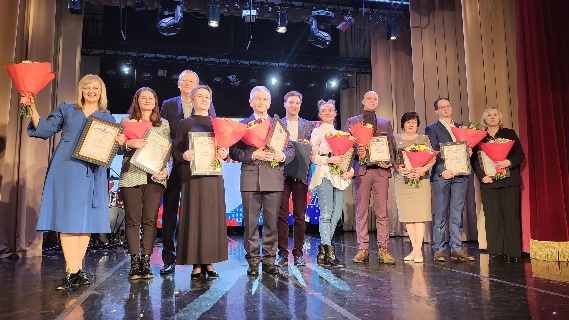 Укрепление 
материально-технической базы
0,4 млн. руб.
Приобретение книжной продукции для МКУ «Межпоселенческая центральная библиотека им. А.С.Пушкина»
 Приобретение оргтехники и книжных изданий для МБУК «Культурный центр «Дом Исаака Шварца»
СФЕРА КУЛЬТУРЫ
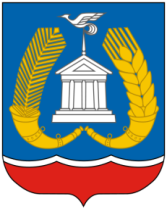 Организация и проведение мероприятий
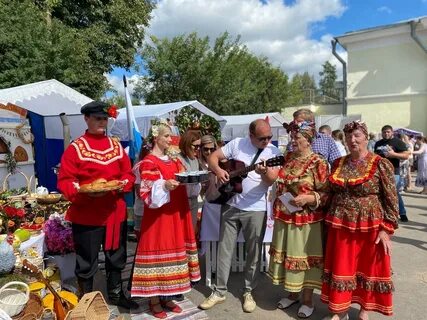 Иные межбюджетные транферты
бюджетам городских и сельских поселений на организацию и проведение культурных и событийных мероприятий
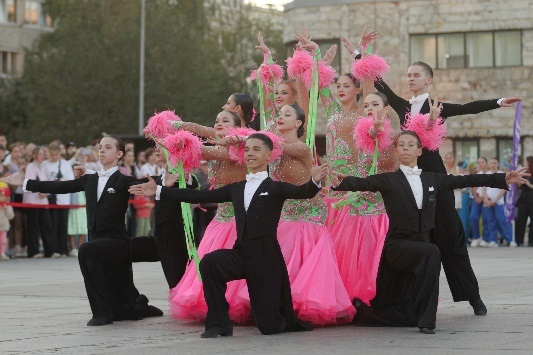 237,5
МЛН.РУБ.
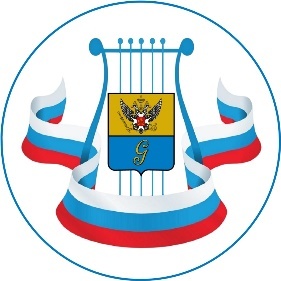 13
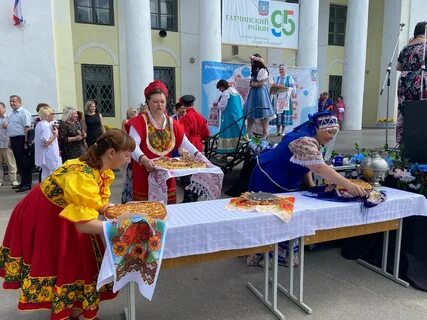 Иные межбюджетные транферты
дополнительные расходы бюджетов поселений на сохранение целевых показателей повышения оплаты труда работников муниципальных учреждений культуры :
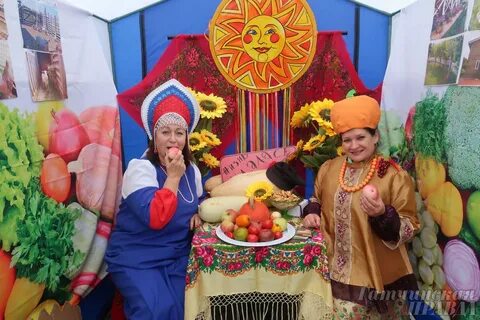 69,7 МЛН.РУБ.
Гатчинское ГП–  63,0 м.р.;
Рождественское СП – 3,4 м.р.;
Сусанинское СП – 3,1 м.р.
Организация деятельности для граждан пожилого возраста 
(Школа Третьего возраста)
Мероприятия иного организационного характера: 
транспортные услуги, онлайн показ мероприятий,  
 поставка цветочной продукции и прочее
Мероприятия для граждан пожилого возраста, инвалидов и детей (ТЖС)
2,1 млн.руб.
Расходы на проведение мероприятий
2,4 млн.руб.
5,0 млн.руб.
Мероприятия районного значения
 (конкурсы, фестивали, праздники)
5,2 млн.руб.
14,6
МЛН.РУБ.
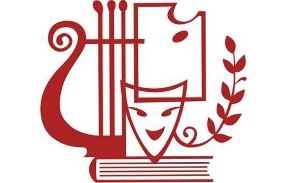 Мероприятия, посвященные памяти народного артиста РФ композитора И.И. Шварца, XXXIX Пушкинский праздник «Тебя ж, как первую любовь, России сердце не забудет!..», посвященный 225-ой годовщине со дня рождения А.С. Пушкина
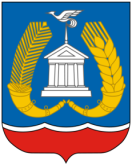 КОММУНАЛЬНОЕ ХОЗЯЙСТВО
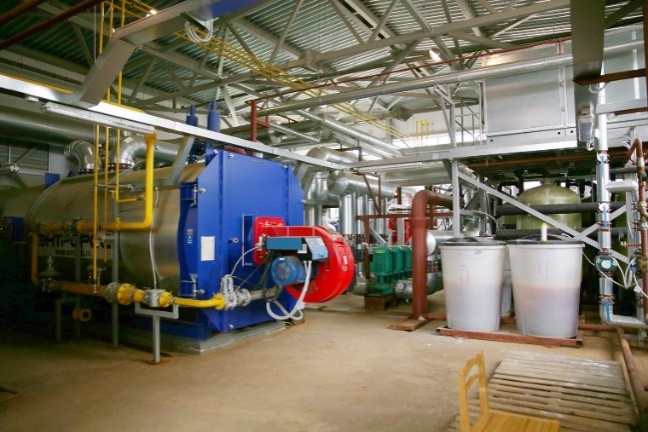 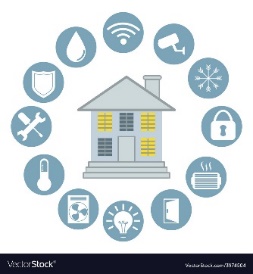 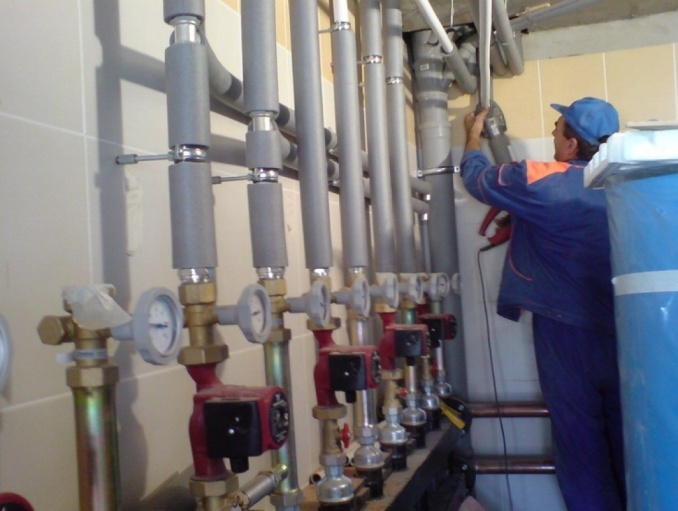 Теплоснабжение, водоснабжение
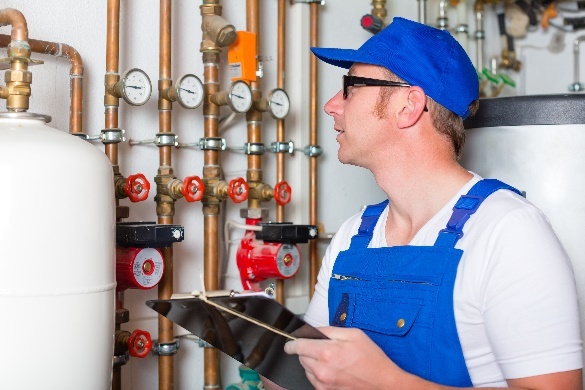 107,7 млн.руб.
Модернизация сетей водоснабжения (д.Б.Колпаны, п. Войсковицы, п.Новый Свет, п.Дружная Горка, п. Пудость, п.Терволово, Б.Рейзино, д.Ивановка, п. Сиверский, п. Вырица);
Строительство и модернизация скважин (п. Дружная Горка, п. Вырица, Рождествено, дер. Мины, пос. Лукаши, дер. Вайялово, дер. Куровицы, д.Меньково, п. Сиверский);
Строительство станции водоподготовки (п.Елизаветино, пос. Пудость, дер. Лампово, «Борницкий лес», п. Мыза-Ивановка д.Белогорка);
Модернизация канализационных сетей и очистных сооружений   (п. Сиверский, д.Белогорка, пос. Пудость, п. Дружная Горка, д.Новосиверская, пгт.Тайцы, пос. Войсковицы, пос. Кобралово, пос. Лукаши, дер. Пудомяги, дер. Меньково).
14
Отраслевой проект: «Обеспечение надежности и качества снабжения населения и организаций Ленинградской области электрической и тепловой энергией»
4,0 млн.руб.
25,1 млн.руб.
95,8 млн.руб.
20,0 млн.руб.
капитальный ремонт:
участков трубопроводов теплоснабжения в д. Шпаньково от котельной №33 до ж.д. по А. Рыкунова д.№13, 14, 33 и ул.Коммунальная д.№10 в сумме 25,8 млн.руб. (протяженность 2,496 км.);
участка тепловых сетей от котельной №7 в п. Пудомяги до опуска с высових опор с переходом под дорогой Гатчина-Павловск в сумме 18,4 млн.руб. (протяженность 1,075 км.);
участка трубопроводов теплоснабжения от ТК6 до узла №7 д.№3 с заменой арматуры в пос. Тойворово в сумме 26,6 млн.руб. (протяженность 2,1598 км.);
участка теплосети от ТК2 до ТК6 и д.№14, 15, ТК2-ТК3, ТК3-ТК9, ТК9 до д. №3 и д.№6 пл.Манина в пос. Войсковицы, в сумме 23,1млн.руб. (протяженность 2,804 км.)
Для резервного энергосбережения объектов жизнеобеспечения населенных пунктов приобретен автономный источник электроснабжения(дизель-генератор) – 1,9 млн.руб.
разработка проектно-сметной документации в п.г.т. Сиверский, тех. обслуживание муниципальных объектов и оборудования водоснабжения, аренда котельного оборудования, и прочее.
Актуализация схем теплоснабжения, водоснабжения, водоотведения:(Елизаветинское СП, Таицкое ГП, Пудомягское СП, Пудостьское СП, Сусанинское СП).
Ремонт участков трубопроводов системы теплоснабжения: (п.Верево, п.Елизаветино, п.Меньково, п.Сусанино)
КОММУНАЛЬНОЕ ХОЗЯЙСТВО
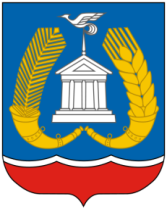 Газоснабжение
Реконструкция пункта редуцирования газа:
(Малое Верево, Малые Колпаны, д.Котельниково, п.Кобринское, п.Тайцы).
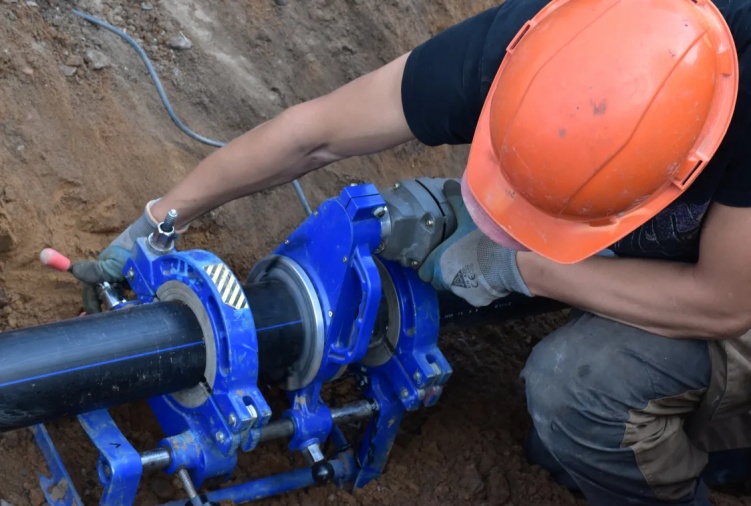 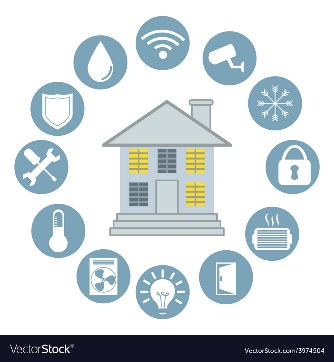 Тех.обслуживание построенных распределительных газопроводов и газопроводов-вводов
15
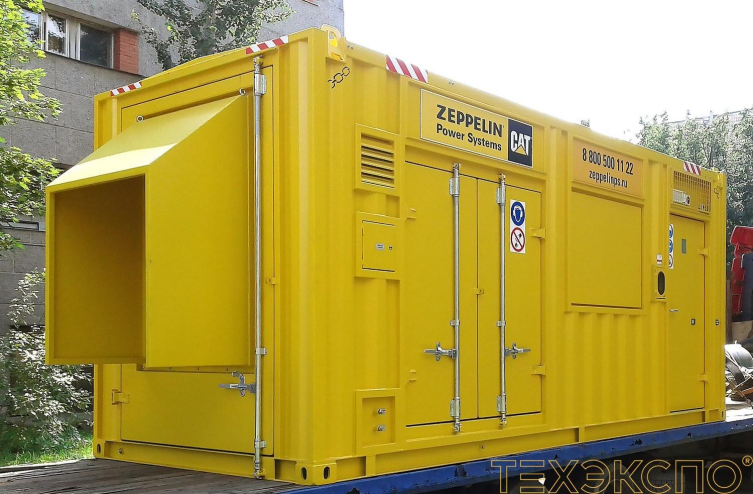 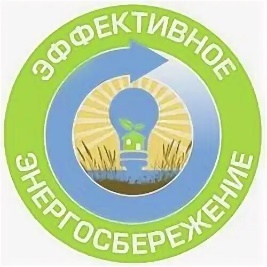 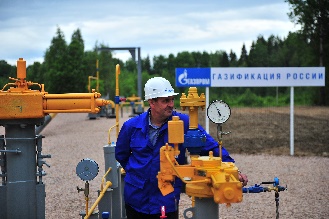 6,4 млн.руб.
12,1 млн.руб.
4,5 млн.руб.
2,6 млн.руб.
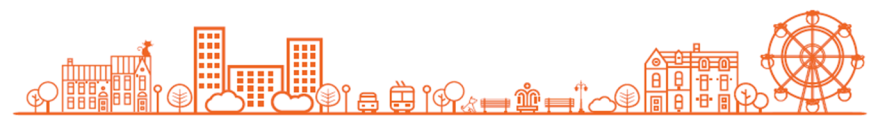 Энергосбережение
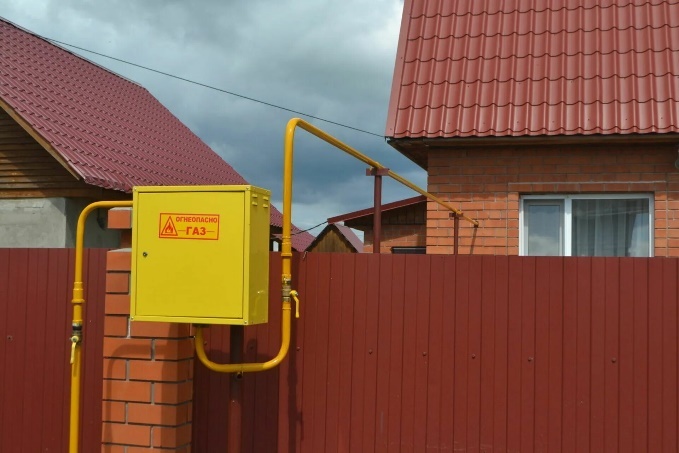 Приобретены и заменены светодиодные лампы в 21 образовательном учреждении, ремонтно-косметические и электромонтажные работы, утепление пола в детской художественной школе г. Гатчины
Установка дизель-генератора
АВТОДОРОГИ
Исполнение за 2024 год составляет 181,8 млн.руб. (99,7%)
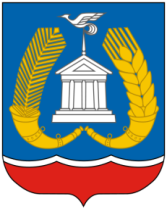 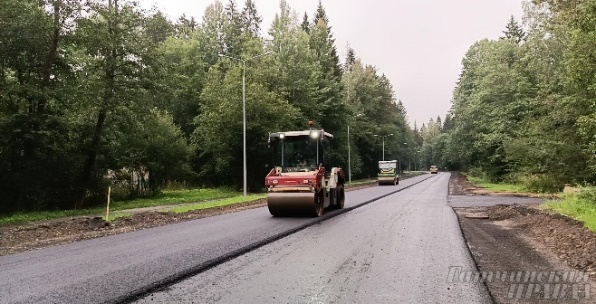 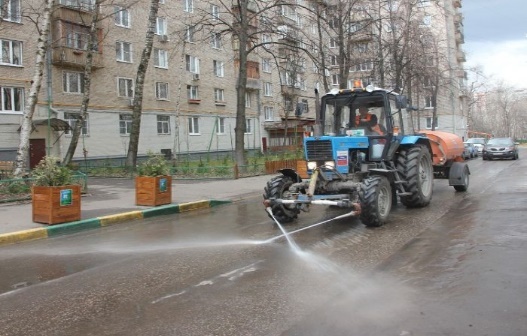 Содержание, уборка автомобильных дорог местного значения: нанесение дорожной разметки, установка дорожных знаков
2024
Строительство и реконструкция автомобильных дорог общего пользования. Разработка ПСД:
16
Ремонт и капитальный ремонт автомобильных дорог общего пользования
Lorem ipsum dolor sit amet
а/д «Подъезд к д.Хаймино» средства были направлены на оплату услуг по осуществлению строительного контроля в сумме 14,1 млн.руб.; 
строительство участка улично-дорожной сети в г.Гатчина - продолжение ул.Чехова от Ленинградского шоссе до подъезда к г.Гатчина на Красносельском шоссе (от дороги к Наноцентру до подъезда к ПИЯФу 1,0 км) услуги по присоединению к технологическим сетям и проведению государственной экспертизы в сумме 8,4 млн.руб.;
реконструкция, а/д «Мариенбург-д.Котельниково-д.Педлино-д.Черново» в сумме 2,0 млн.руб. Оплата услуг по проведению государственной экспертизы проектной документации и результатов инженерных изысканий.
Ремонт автомобильной дороги к д.Карстолово-д.Рябизи» в сумме 60,5 млн.руб. (протяженность 2,872 км).
Капитальный ремонт участка автомобильной дороги «д.Петрово-д.Мута-Кюля», в т.ч. проектно-изыскательские работы в сумме 17,9 млн.руб.
48,0 млн.руб.
78,4 млн.руб.
24,6 млн.руб.
30,7 млн.руб.
Отраслевой проект:
строительство участка автомобильной дороги от автомобильной дороги «Мины-Новинка» до д.Клетно, в том числе проектно-изыскательские работы.
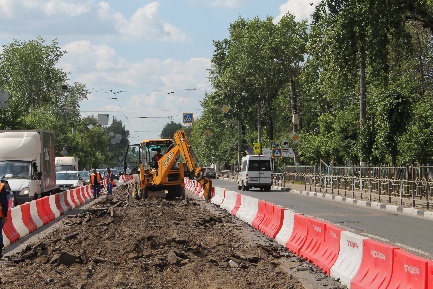 2025
Регулярные перевозки по пригородным маршрутам:
0,6 млн.руб. - для обучающихся в общеобразовательных учреждениях ГМР;
314,8 млн.руб. - регулярные перевозки пассажиров и багажа по маршрутам на территории ГМР 
(100 автобусов, 51муниципальный маршрут);
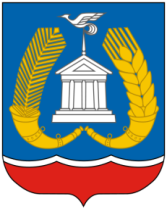 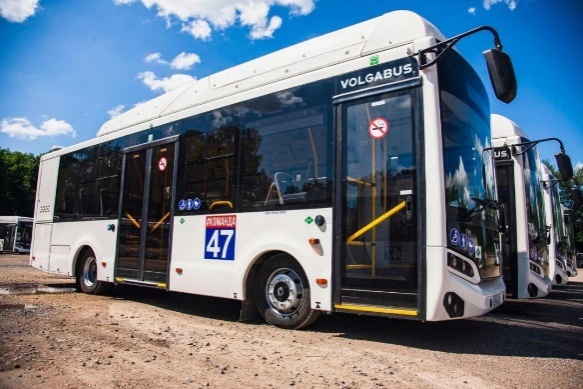 315,4 МЛН.РУБ.
Инвестиционные проекты:
Средства субсидии были направлены:
374,1 млн.руб. строительство, капитальный ремонт и ремонт дорог и тротуаров (14 поселений, 32 объекта реализовано);
224,8 млн.руб. объекты ЖКХ (сети и коммуникации) 
        (3 поселения,   33объекта);
74,9 млн.руб. приобретение самоходной техники 
        (6 поселений, 13 единиц техники);
16,9 млн.руб. прочие субсидии на инвестиционные проекты (3поселения, 4 объекта);
17
690,6 МЛН.РУБ.
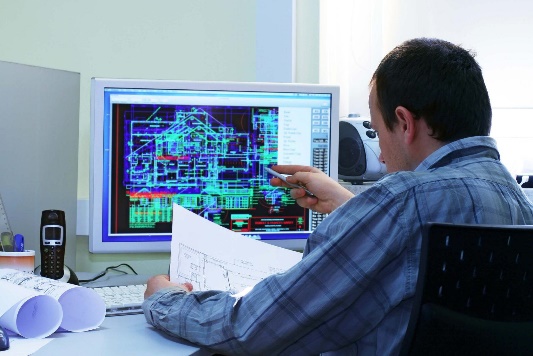 Развитие цифровых и информационных проектов:
3,5 млн.руб. развитие ЕИС Гатчинского муниципального района;
10,7 млн.руб развитие Цифрового двойника-«Геоинформационного портала Гатчинского муниципального района;
1,3 млн.руб. создание единой автоматизированной диспетчерской службы (тех.сопровождение и развитие инфраструктуры телефонной сети);
2,6 млн. руб. развитие ИТ-инфраструктуры в ГМР.
18,2 МЛН.РУБ.
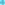 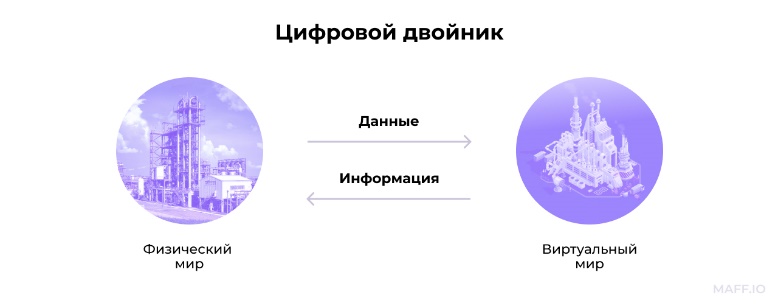 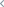 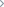 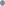 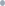 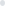 2025
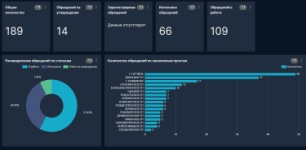 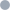 СЕЛЬСКОЕ ХОЗЯЙСТВО
Исполнение за 2024 год составляет 39,3 млн.руб. (99,9%)
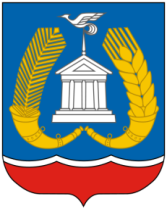 6,9 млн.руб. - субсидии на возмещение части затрат, направленных на увеличение площади посадок картофеля и сева овощей (2 сельхозпредприятия, 5 фермерских хозяйств);
25,2 млн.руб. - субсидии на возмещение части затрат по приобретению комбикорма на содержание сельскохозяйственных животных и птицы (101 хозяйство: 89 личных подсобных и 16 крестьянских(фермерских) хозяйств;
18
39,3
 млн. руб.
1,8 млн.руб. - организация и проведение выставочно-ярмарочных мероприятий и смотров-конкурсов (День Поля Ленинградской области 2024, Международная агропромышленная выставка Агрорусь-2024, День работника сельского хозяйства);
5,0 млн.руб. - субсидии на возмещение части затрат на дизельное топливо при проведении весенних полевых работ сельскохозяйственным товаропроизводителям
(9 сельхозтоваропроизводителей);
0,1 млн.руб. - субсидии в целях возмещения части затрат на проведение механических мер борьбы с Борщевиком Сосновского на землях сельскохозтоваропроизводителей.
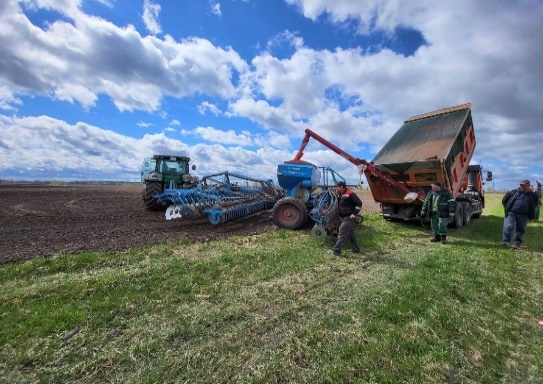 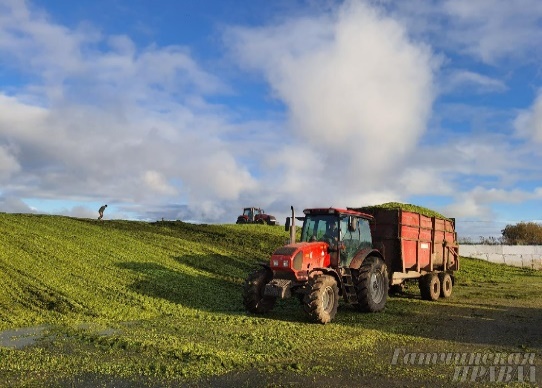 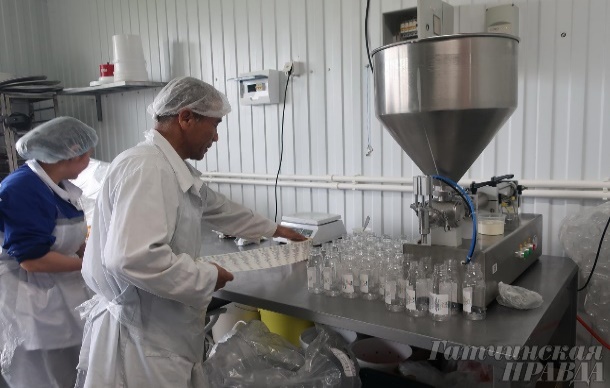 Предоставление кадастровых работ по образованию земельных участков из состава земель сельскохозяйственного назначения направлено 0,2 млн.руб., По итогам работ по контрактам на государственный кадастровый учет поставлено 57 земельных участков.
ОБЩЕСТВЕННОЕ РАЗВИТИЕ
Исполнение за 2024 год составляет 50,4 млн.руб. (98,8 %)
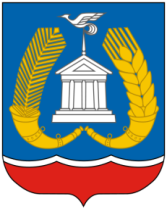 МОЛОДЕЖЬ ГМР
ОБЩЕСТВО И ВЛАСТЬ в ГМР
ПОДДЕРЖКА НКО в ГМР
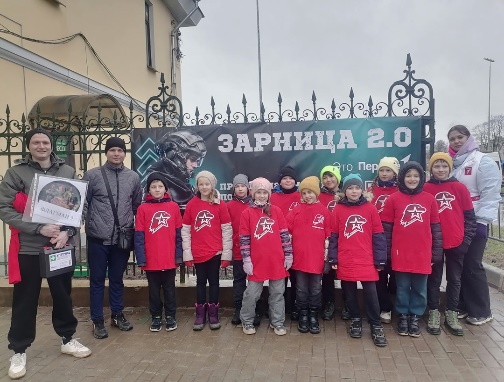 Мероприятия по работе с детьми и молодежью:
Проект в сфере социальной поддержке (1 НКО); 
Реализация социальных проектов (20 НКО);
Оказание финансовой помощи общественным организациям, осуществляющим социальную поддержку (1 НКО);
Реализация НКО в сфере физической культуры и спорта (3 НКО);
Инициативные группы граждан (женских советов, семейных советов, клубов) (1 НКО);
Мероприятия, на развитие культуры и народов РФ – 5,3 млн.руб.:
19
Спартакиада молодежных советов, дисковечера, проведение фестиваля «Игропикник»,спартакиада трудовых бригад, оборонно- спортивная игра «Зарница», приобретение инвентаря для поисковых отрядов, приобретение часов с нанесением логотипа для призывников, проведение фестиваля молодых избирателей и фестиваля молодых семей; проведение молодежного исторического квеста, проведения Дня молодежи, проведение форума «ГРОМ», проведение итогового чествования молодежи, приобретение флагов и флагштоков, и прочее.
Приобретение подарков ко Дню снятия блокады Ленинграда, к Международному дню освобождения узников фашистских концлагерей, ко Дню пожилого человека, освещение деятельности общественной палаты ГМР в газете «Гатчинская правда», приобретение билетов в театр для актива общественности ГМР, и прочее.
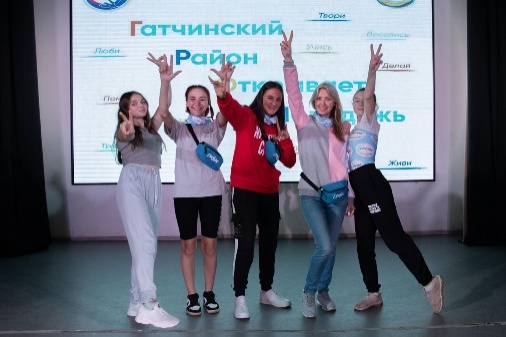 Иные МБТ на проведение мероприятий, направленных на укрепление межнационального и межконфессионального согласия и поддержку – 1,7 млн.руб.:
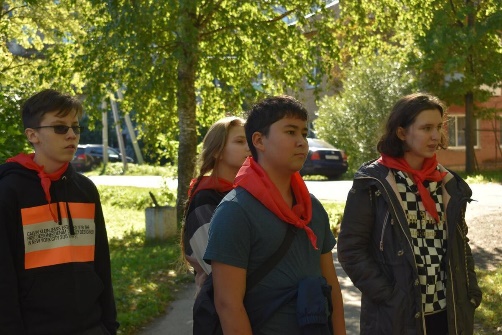 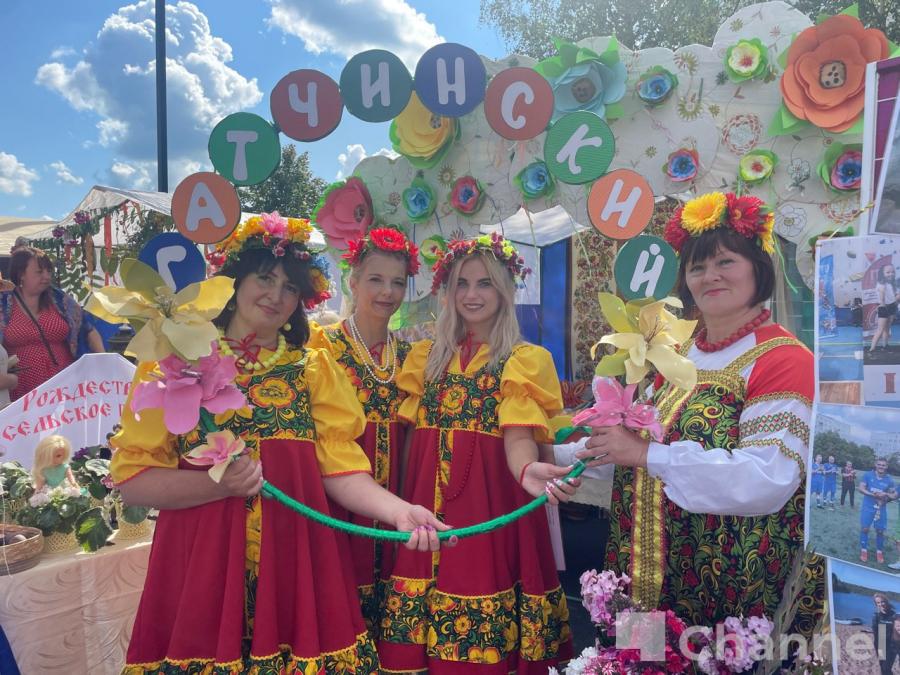 Вырицкое ГП: «Легенды северных широт»;
МО «Город Гатчина» : «Женщина года», «Человек слова и дела», 
Сиверское ГП: «Юханнус»;
Войсковицкое СП: «Подворье»
Таицкое ГП: «Хоровод дружбы»;
Субсидии из бюджета ГМР на поддержку содействия трудовой адаптации и занятости молодежи
Кол-во несовершеннолетних 906 чел., бригадиров 90 чел.
9,4 млн. руб.
8,3 млн. руб.
14,6 млн. руб.
Муниципальный  проект 
«Молодежный 
трудовой отряд»
 6,8 млн.руб.
СПАСИБО ЗА ВНИМАНИЕ
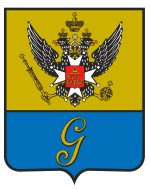 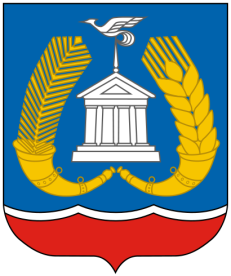 Отчет об исполнении бюджета за 2024 год подготовлен коллективом Комитета Финансов Гатчинского муниципального округа Ленинградской области* под руководством Председателя Комитета финансов Л.И. Ореховой
20
Официальный сайт Администрации Гатчинского муниципального округа – http://gmolo.ru/
Официальный сайт Комитета финансов Гатчинского муниципального округа - http://gmolo.ru/activity/finance/
Официальная страница Комитета финансов Гатчинского муниципального округа вКонтакте - https://vk.com/public217466659
По всем интересующим Вас вопросам, связанным с бюджетом по вопросам взаимодействия в сфере открытости и прозрачности бюджетных данных, а также для отзывов и предложений Вы можете обратиться в 
Комитет финансов Гатчинского муниципального округа по телефону: 8 (81371) 21-348
КОМИТЕТ ФИНАНСОВ ГАТЧИНСКОГО МУНИЦИПАЛЬНОГО ОКРУГА
Адрес: 188300, Ленинградская область, г. Гатчина, ул. К. Маркса, д.44 
Телефон: (81371) 21-348
Факс: (81371) 21-348, 98-658
E-mail: kf.gatchina@yandex.ru
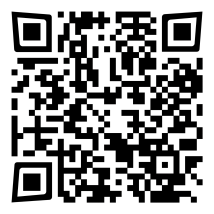 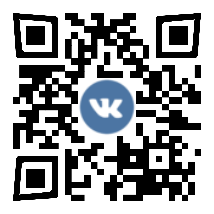 *В слайдах использована информация с сайта «Гатчинская правда»: https://gtn-pravda.ru.